Математичний аналіз
Лекція 4.
Тема: Диференціал функції. Властивості та застосування. Похідні та диференціали вищих порядків. Деякі теореми диференціального числення. Правило Лопіталя.
§ 6. Диференціал.
6.1. Геометричний зміст диференціала.
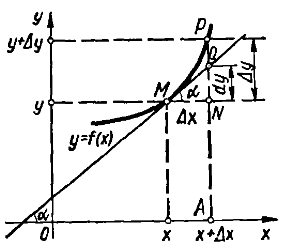 6.2. Властивості диференціала. Інваріантність форми диференціала.
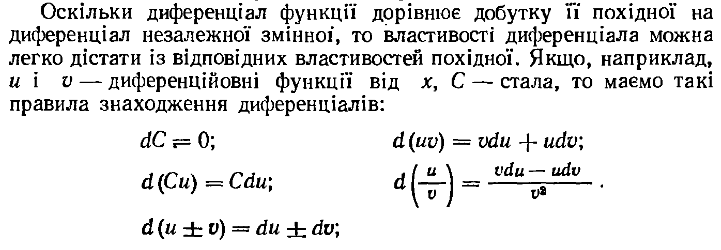 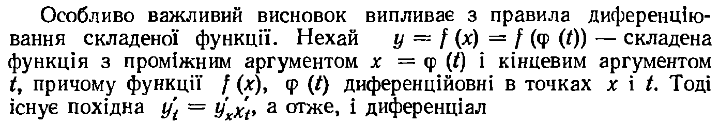 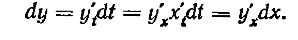 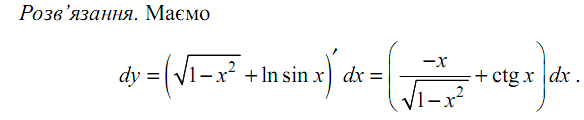 6.3. Застосування диференціала у наближених обчисленнях.
Диференціал  зазвичай  відшукується  значно  простіше,  ніж  приріст  
функції,  тому  дану формулу зручно  використовувати  для  наближених 
обчислень значень функції.
Приклад.
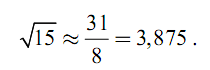 Приклад.
§7.    ПОХІДНІ ТА ДИФЕРЕНЦІАЛИ ВИЩИХ ПОРЯДКІВ
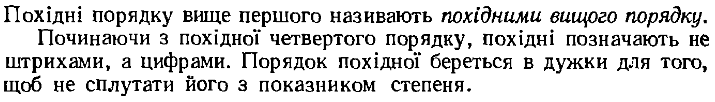 Приклад.
Знайти четверту похідну функції
.
7.2.
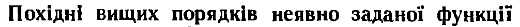 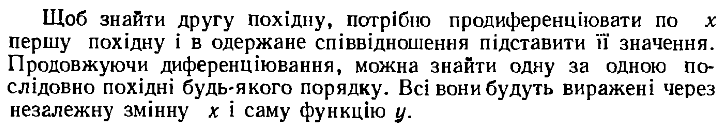 Приклад.
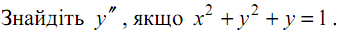 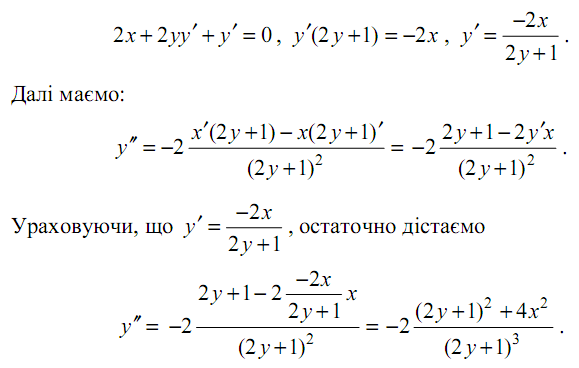 7.3.
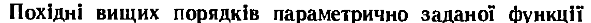 Тоді
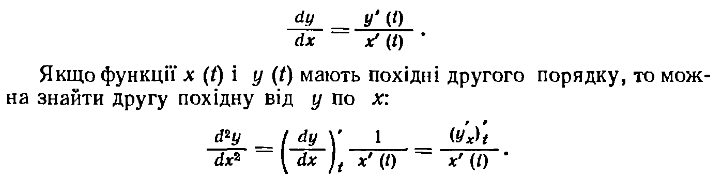 Приклад.
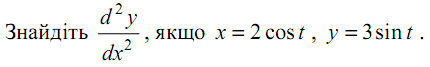 7.4. Диференціали вищих порядків.
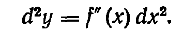 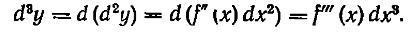 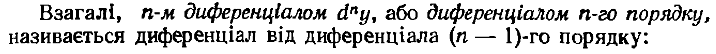 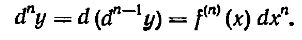 § 8.
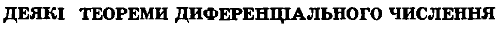 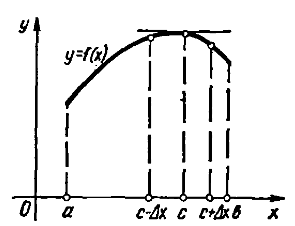 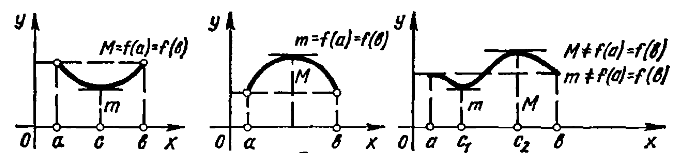 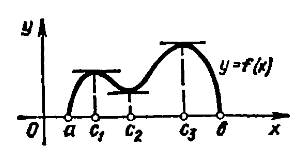 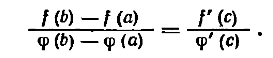 Раніше ми ознайомились з деякими способами розкриття невизначеностей. Розглянемо ще один спосіб, який ґрунтується на застосуванні похідних.
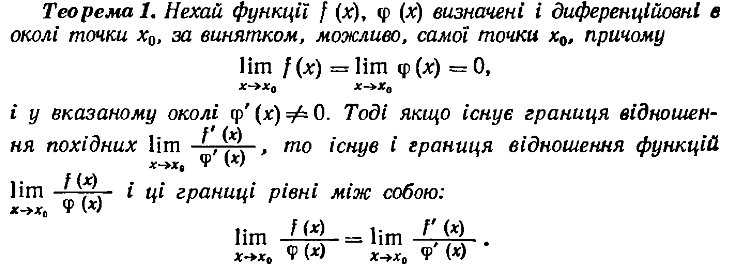 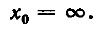 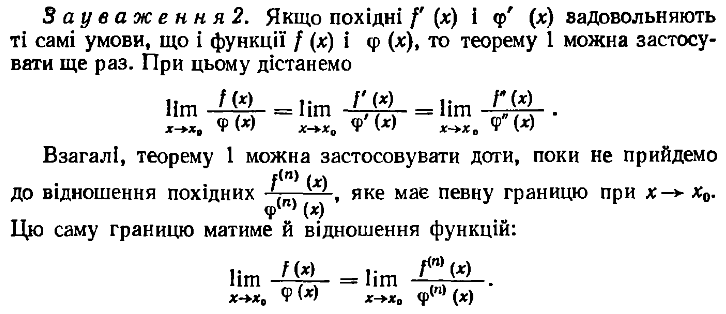 Приклад.
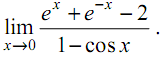 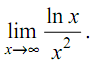 Приклад.
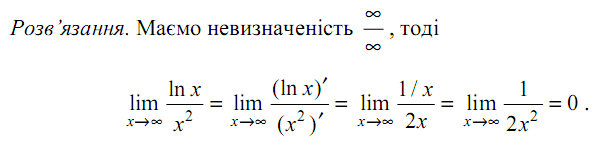 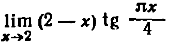 Приклад 1.
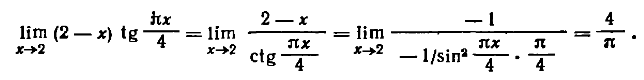 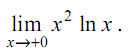 Приклад 2.
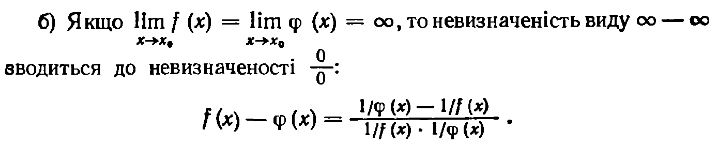 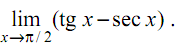 Приклад.
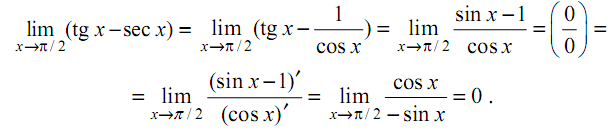 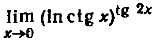 Приклад 1.
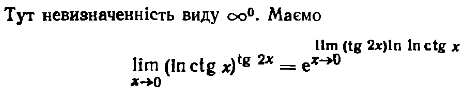 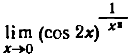 Приклад 2.
Приклад 3.
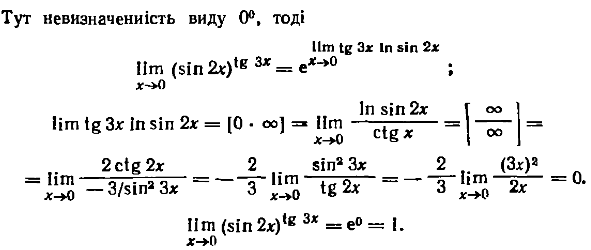